ΤΑ ΓΗΠΕΔΑ
Διδακτική και Προπονητική 
Αντισφαίρισης
ΔΙΑΣΤΑΣΕΙΣ
Αγωνιστικός χώρος: σε ορθογώνια έκταση με μήκος                            36,75μ. και πλάτος 18,28μ.


Ύψος δίχτυ: 1,07μ. στις άκρες
                      0,914μ. στο κέντρο


Διαστάσεις: Μονό → 23,77μ. μήκος, 8,23μ. πλάτος 
.                     Διπλό → 23,77μ. μήκος, 10,97μ. πλάτος
ΓΡΑΜΜΕΣ ΓΗΠΕΔΟΥ
2 Baselines (Βασικές γραμμές) 
 2 Sidelines μονού και διπλού (Πλάγιες γραμμές)
 2 Service Lines (Γραμμές σερβίς)
 2 Center Service Lines (Κεντρικές γραμμές σερβίς)
 2 Center Marks (Κεντρικά σημάδια)

Γήπεδο σερβίς (Service Box)     μήκος 6,40μ., πλάτος 4,115μ. 
Απόσταση Baseline από Service Line     5,48μ.
Απόσταση των Sideline μονού-διπλού     1,37μ.

-Το πλάτος των γραμμών είναι πάνω από 2,5 εκ. εκτός από το      Center Mark και τη Center Service Line που είναι πάνω από 5 εκ.
ΓΗΠΕΔΟ
ΕΞΑΡΤΗΜΑΤΑ ΓΗΠΕΔΟΥ
Το δίχτυ

 Οι στυλοβάτες

 Οι πήχεις του απλού

 Το σχοινί ή το συρματόσχοινο
  
 Η ταινία → καλύπτει το σχοινί ή το συρματόσχοινο και την κορυφή του διχτυού 

 Η λωρίδα → τοποθετείται στο κέντρο του διχτιού κρατώντας το τεντωμένο
ΙΔΙΟΤΗΤΕΣ ΓΗΠΕΔΟΥ
Η επιφάνεια ενός γηπέδου ΠΡΕΠΕΙ να έχει:

 Σταθερότητα: να μην υπάρχουν εξογκώματα στην επιφάνεια

 Ελαστικότητα/σκληρότητα: ρυθμίζει το ύψος αναπήδησης της μπάλας και την ταχύτητα της μετά την αναπήδηση

 Τριβή: μεγάλη τριβή δυσκολεύει τις κινήσεις των παικτών

 Αντοχή στη φθορά: οικονομική κατασκευή - αντοχή στον χρόνο 

 Αντοχή στις καιρικές συνθήκες: να αντέχει στις κλιματολογικές αλλαγές της περιοχής

 Υδατοπερατότητα ή μη της επιφάνειας: απορρόφηση του νερού
ΕΠΙΦΑΝΕΙΕΣ ΓΗΠΕΔΩΝ
ΜΗ ΥΔΑΤΟΠΕΡΑΤΕΣ
Γήπεδα από άσφαλτο
Από συμπαγές μπετόν (σκυρόδεμα)
Από μπετόν με επικάλυψη ειδικού ελαστικού (green set)
Καλυμμένα από μοκέτα (τάπητας)
Από συνθετικό χόρτο
ΥΔΑΤΟΠΕΡΑΤΕΣ
Γήπεδα με χόρτο
Χωμάτινα γήπεδα
Γήπεδα με πορώδες μπετόν (Quick)
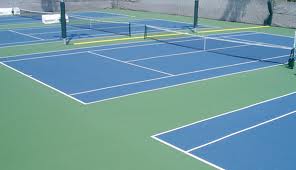 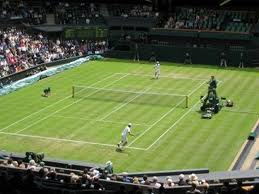 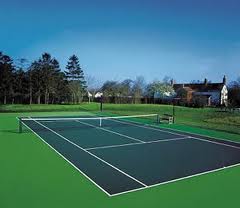 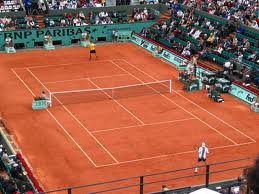 ΚΑΤΗΓΟΡΙΕΣ ΕΠΙΦΑΝΕΙΩΝ
Σκληρά Γήπεδα



Χωμάτινα Γήπεδα



Γήπεδα από Χόρτο
Σκληρά Γήπεδα

Μεγάλη ποικιλία επιφανειών (ακρυλικό, άσφαλτος, σκυρόδεμα)

Χαρακτηρίζονται ως «γρήγορα» γήπεδα
Γήπεδο από Τάπητα

τοποθετείται στην κορυφή σκληρής επιφάνειας 
(πχ. άσφαλτος, σκυρόδεμα)

συνθετική επιφάνεια κλειστών γηπέδων

δεν απαιτεί σχεδόν καθόλου συντήρηση

η ταχύτητα διαφέρει ανάλογα με την 
ποσότητα άμμου στον τάπητα
2. Χωμάτινα Γήπεδα

Κατασκευάζονται από σχιστόλιθο, πέτρα ή τούβλο
Χαρακτηρίζονται ως «αργά» γήπεδα» 
↓
μικρή ταχύτητα αναπήδησης μπάλας και μεγαλύτερη διάρκεια ράλι
3. Γήπεδα από Χόρτο

Φυσικό χόρτο: καλλιεργείται από σπόρο και συναντάται 
             κυρίως σε χώρες με πολύ βροχή
Γήπεδο από Τεχνητό Χόρτο (Συνθετικός χλοοτάπητας)

Συνθετική επιφάνεια με άμμο

Ολισθηρή όπως το φυσικό χόρτο 
αλλά 
παρουσιάζει περισσότερο τα χαρακτηριστικά του χώματος

Περιορισμένη συντήρηση
https://www.gazzetta.gr/other-sports/article/790018/ta-20-pio-entyposiaka-gipeda-tenis-ston-kosmo